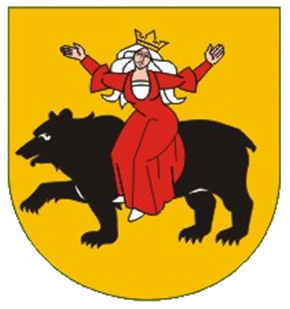 PROJEKT BUDŻETU MIASTA TOMASZOWA MAZOWIECKIEGO na 2019 rok
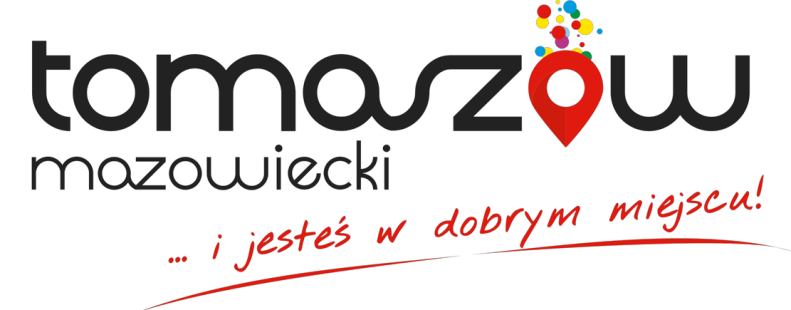 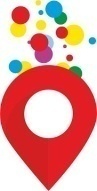 Budżet Miasta Tomaszowa Mazowieckiego na rok 2019
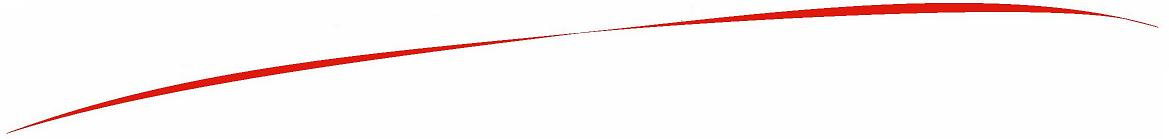 Dochody naszego Miasta w 2019 roku wyniosą
267.610.474,90 zł
dochody wynikające z bieżącej realizacji zadań Miasta
dochody majątkowe Miasta
242.525.105,97 zł
25.085.368,93 zł
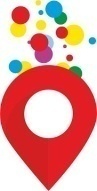 Budżet Miasta Tomaszowa Mazowieckiego na rok 2019
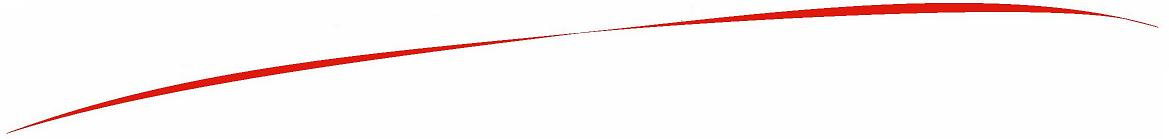 PODZIAŁ DOCHODÓWWYNIKAJĄCYCH
Z BIEŻĄCEJ REALIZACJI
ZADAŃ MIASTA
242.525.105,97 zł
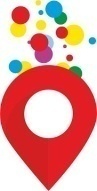 Budżet Miasta Tomaszowa Mazowieckiego na rok 2019
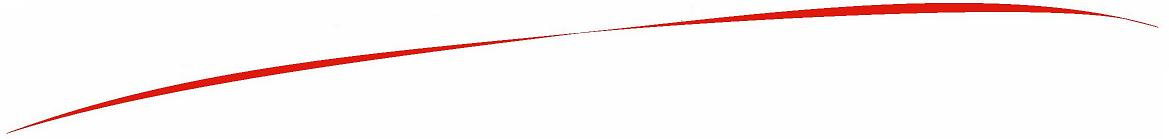 PODZIAŁ DOCHODÓW 
MAJĄTKOWYCH MIASTA
25.085.368,93 zł
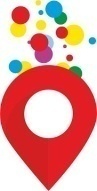 Budżet Miasta Tomaszowa Mazowieckiego na rok 2019
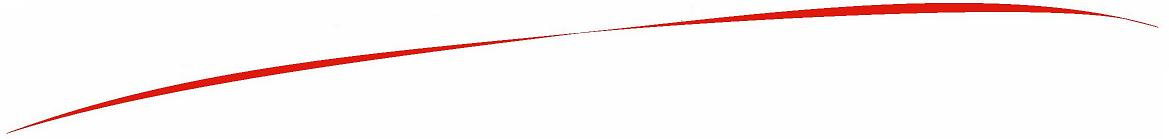 Ile wydamy w 2019 roku?
277.538.810,36 zł
Na co?
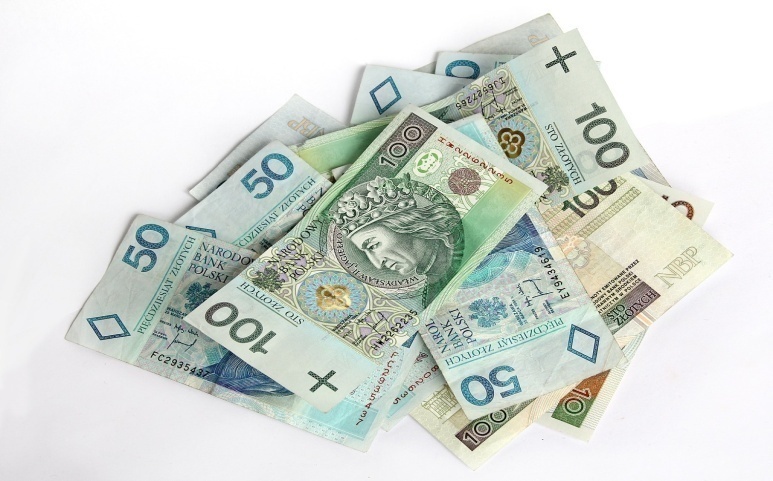 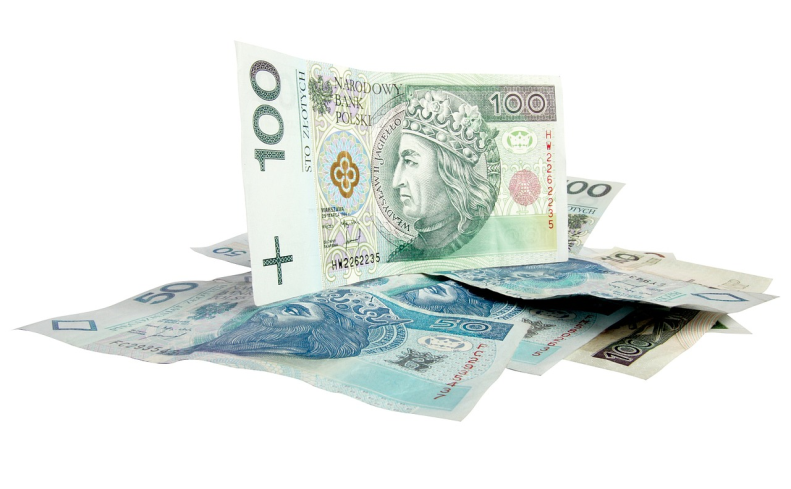 na bieżącą realizację zadań
na wydatki majątkowe Miasta
228.040.298,67 zł
49.498.511,69 zł
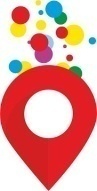 Budżet Miasta Tomaszowa Mazowieckiego na rok 2019
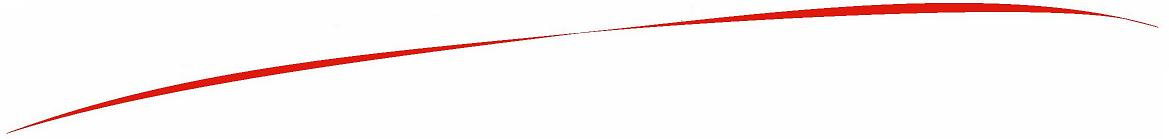 WYDATKI NA BIEŻĄCĄ REALIZACJĘ ZADAŃ
228.040.298,67 zł
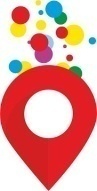 Budżet Miasta Tomaszowa Mazowieckiego na rok 2019
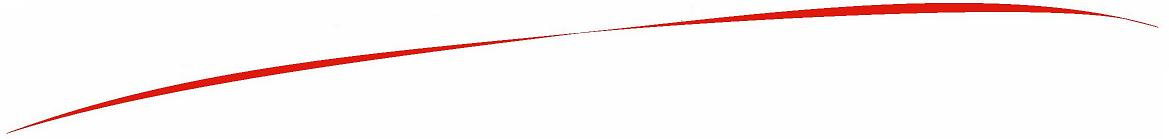 OŚWIATA I WYCHOWANIE, ŚWIETLICE
78.299.651,00 zł
(34,34% wydatków bieżących)
Subwencja oświatowa wynosi
42.822.146,00 zł
3.368.624,00 zł
Dotacja dla przedszkoli refundacja  kosztów wychowania
przedszkolnego za dzieci z ościennych gmin wynoszą
2.850.560,20 zł
Dochody placówek oświatowych wynoszą
Powyższe kwoty pokryją 62,63% wydatków na oświatę.
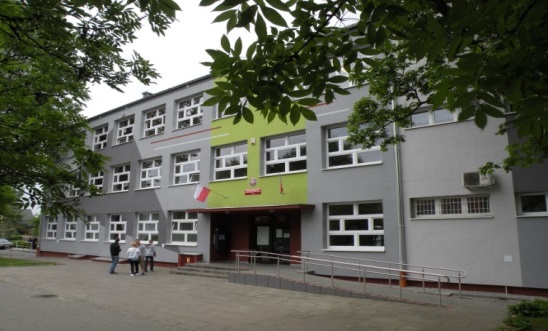 Zatem różnicę w wysokości
29.258.320,80 zł
pokryjemy z dochodów własnych Miasta.
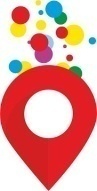 Budżet Miasta Tomaszowa Mazowieckiego na rok 2019
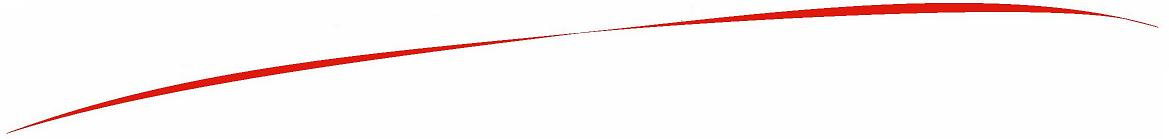 OŚWIATA I WYCHOWANIE, ŚWIETLICE
38.179.493,00 zł
3.637.224,00 zł
16.820.564,00 zł
7.439.296,00 zł
3.113.665,00 zł
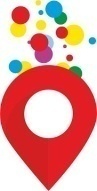 Budżet Miasta Tomaszowa Mazowieckiego na rok 2019
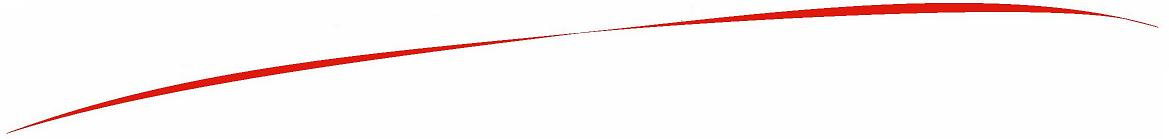 OŚWIATA I WYCHOWANIE, ŚWIETLICE
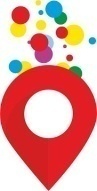 Budżet Miasta Tomaszowa Mazowieckiego na rok 2019
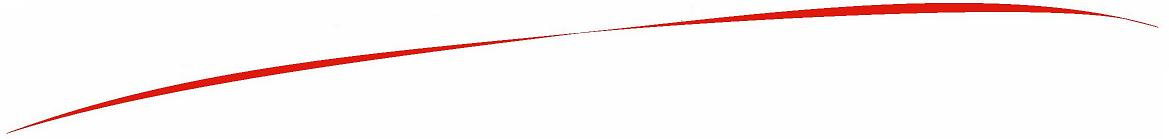 WSPARCIE SPOŁECZNE I RODZINA
80.632.569,45 zł
(35,36% wydatków bieżących)
Dotacja z budżetu państwa wyniesie
63.884.645,00 zł
oraz ze środków EFS  wyniesie                           1.788.732,84 zł  
co pozwoli na pokrycie 81,45% wydatków na pomoc społeczną
Różnica w wysokości
14.959.191,61 zł
zostanie pokryta z dochodów własnych Miasta.
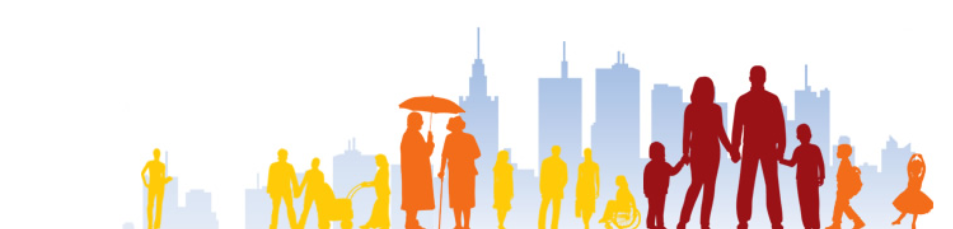 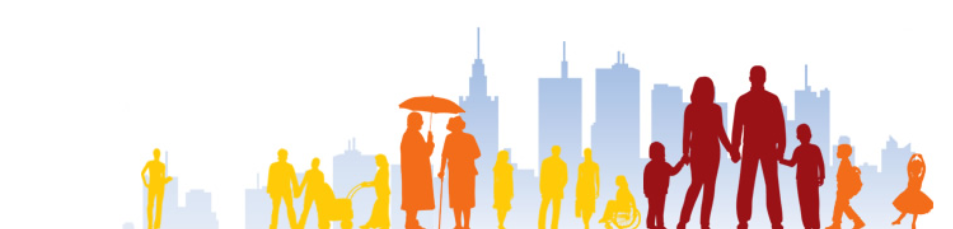 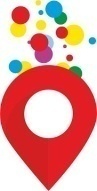 Budżet Miasta Tomaszowa Mazowieckiego na rok 2019
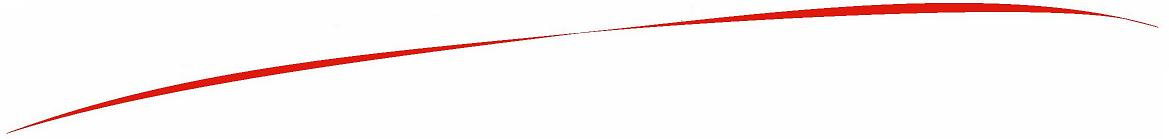 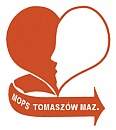 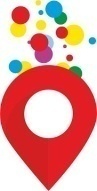 Budżet Miasta Tomaszowa Mazowieckiego na rok 2019
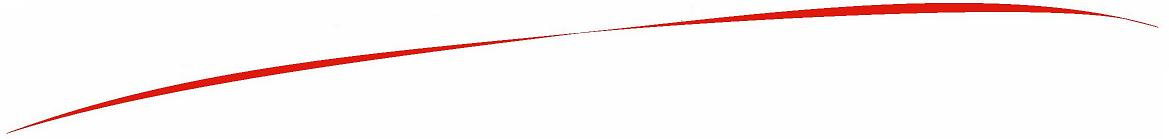 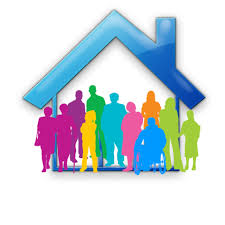 W ramach polityki społecznej sfinansujemy także funkcjonowanie żłobka w kwocie 1.207.917,00 zł oraz pozostałą działalność pomocy społecznej na kwoty:
zadania z zakresu 
pomocy społecznej
pozostała działalność
308.200,00 zł
116.696,00 zł
zadania na rzecz osób 
w wieku emerytalnym 
i „Podleśna Przystań Zdrowia dla Seniora”
finansowanie prac społecznie użytecznych
149.444,00 zł
finansowanie Domu Dziennego Pobytu
120.884,00 zł
194.400,00 zł
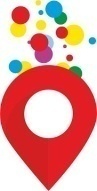 Budżet Miasta Tomaszowa Mazowieckiego na rok 2019
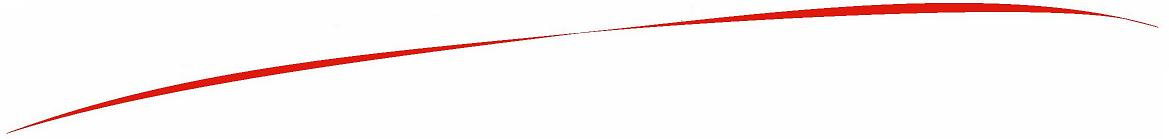 GOSPODARKA KOMUNALNA I OCHRONA ŚRODOWISKA
14.031.056,00 zł
(6,15% wydatków bieżących), w tym:
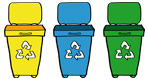 gospodarka odpadami
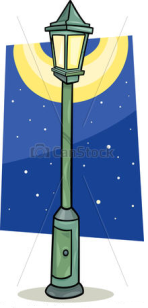 oświetlenie
miasta
6.177.636,00 zł
1.700.000,00 zł
schronisko dla bezdomnych zwierząt
Pozostałe zadania:
Targowisko Miejskie
ZDiUM
798.530,00 zł
oczyszczanie miasta,   utrzymanie zieleni
i ochrona powietrza
907.000,00 zł
4.447.890,00 zł
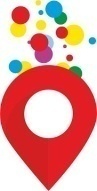 Budżet Miasta Tomaszowa Mazowieckiego na rok 2019
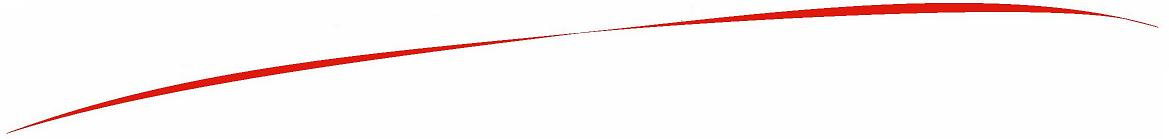 TRANSPORT I ŁĄCZNOŚĆ
15.168.409,82 zł
(6,65% wydatków bieżących)
Dotacja do pozyskania na podstawie porozumień 
wynosi
2.351.837,69 zł
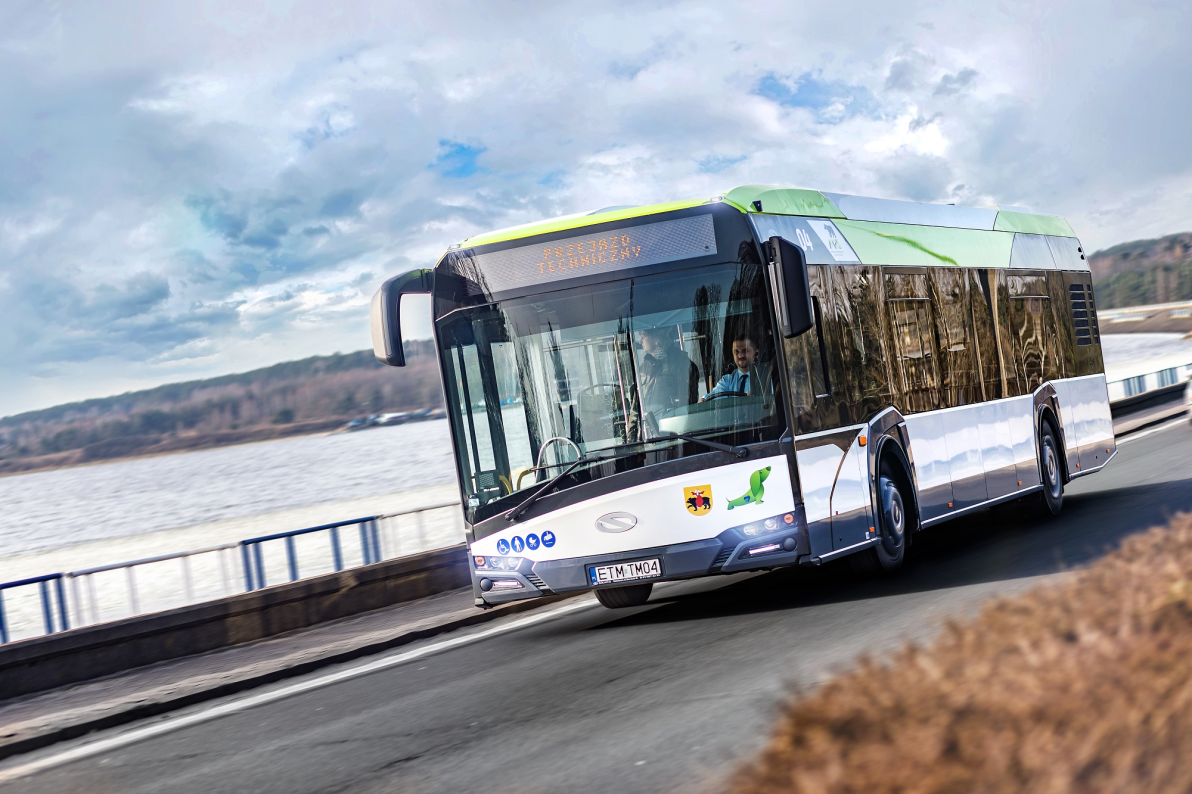 Różnicę w wysokości
12.816.572,13 zł
pokryjemy z dochodów własnych Miasta
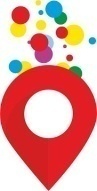 Budżet Miasta Tomaszowa Mazowieckiego na rok 2019
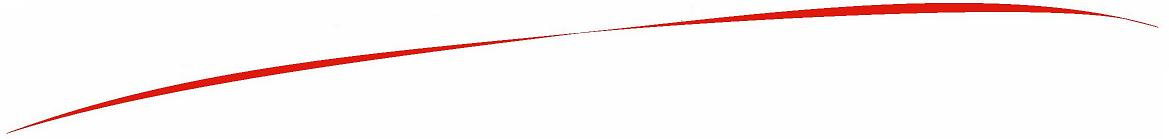 TRANSPORT I ŁĄCZNOŚĆ
Wydatki zostaną przeznaczone m. in. na:
lokalny transport zbiorowy
11.641.215,82 zł
drogi publiczne gminne
3.003.860,00 zł
drogi publiczne wewnętrzne
140.000,00 zł
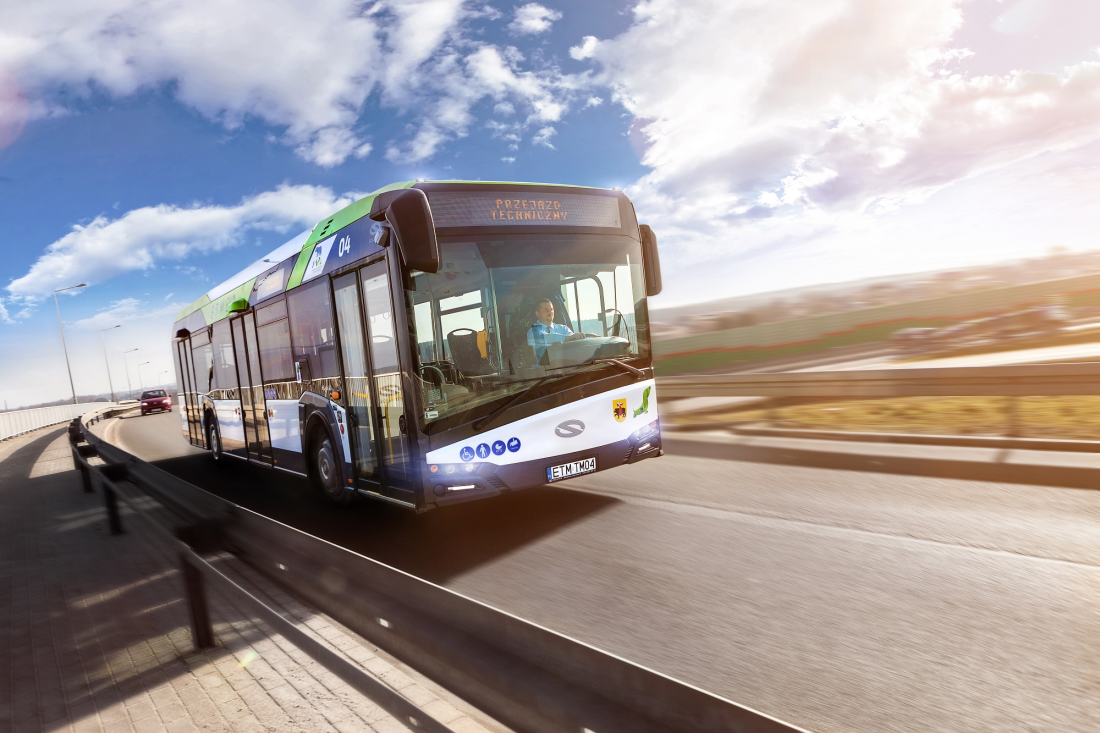 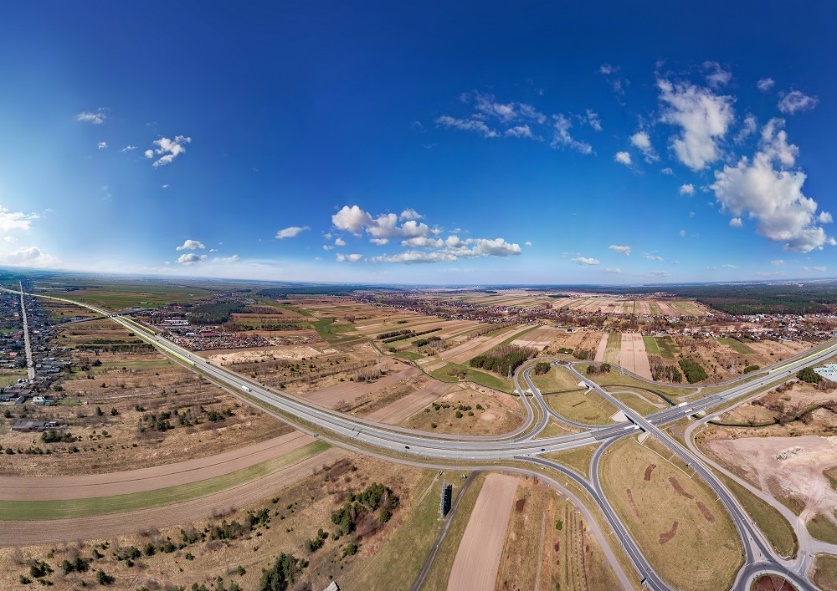 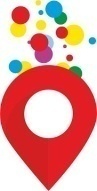 Budżet Miasta Tomaszowa Mazowieckiego na rok 2019
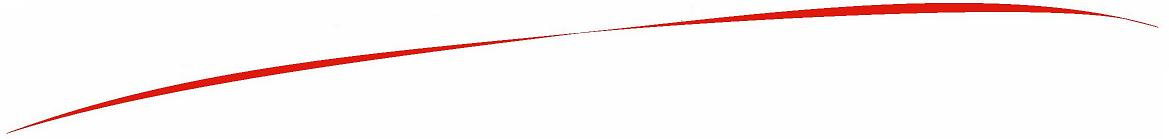 KULTURA I OCHRONA DZIEDZICTWA NARODOWEGO
5.441.500,00 zł
(2,39% wydatków bieżących)
Środki te przeznaczone będą w szczególności na:
 utrzymanie tomaszowskich instytucji kultury,







 remonty w instytucjach kultury 200.000,00 zł,
 pozostałą działalność 66.500,00 zł.
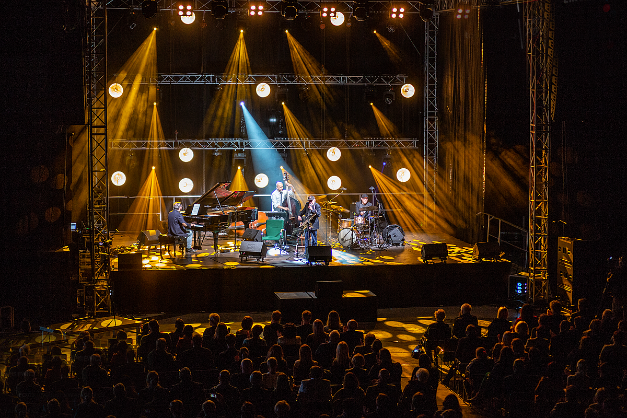 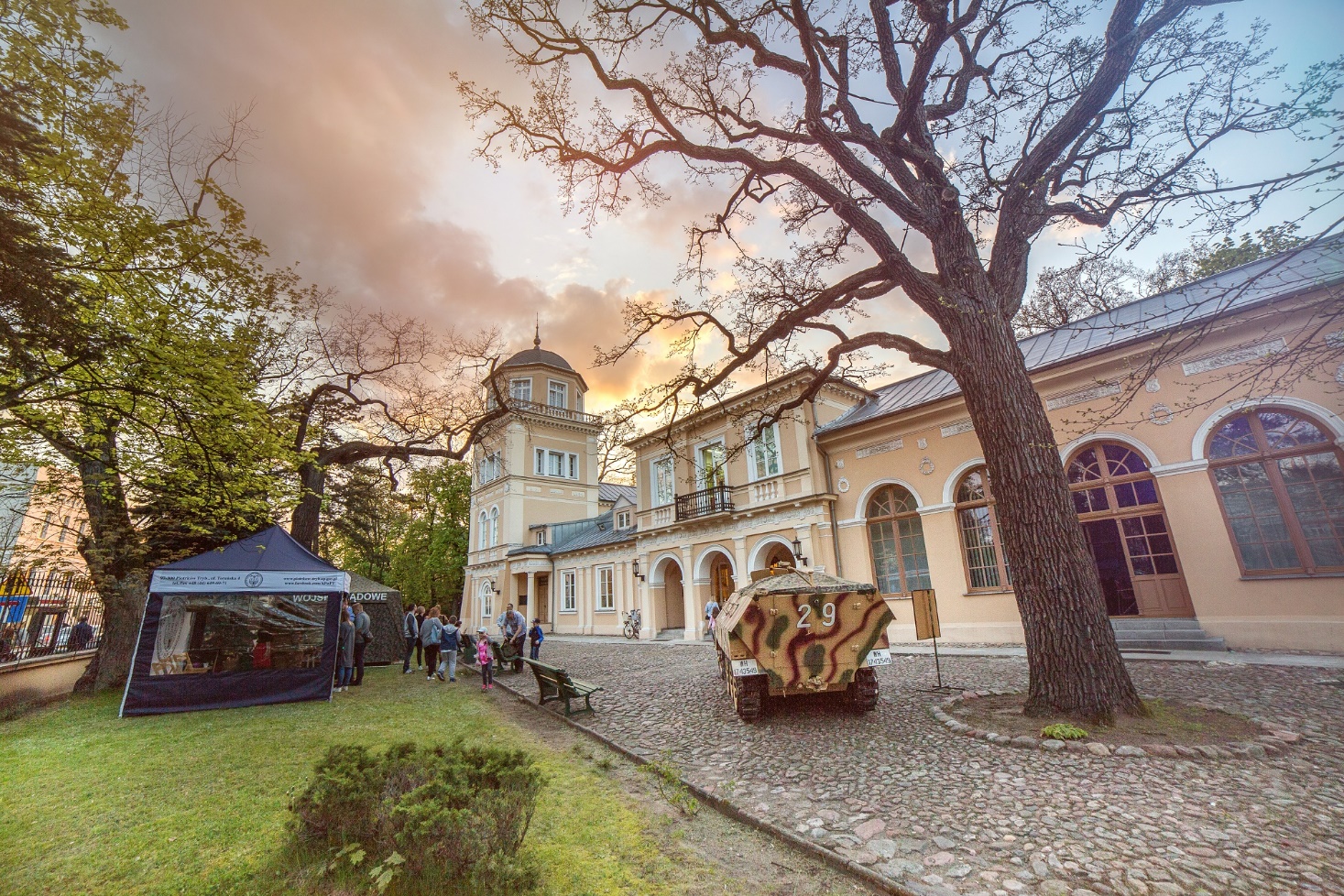 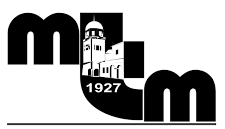 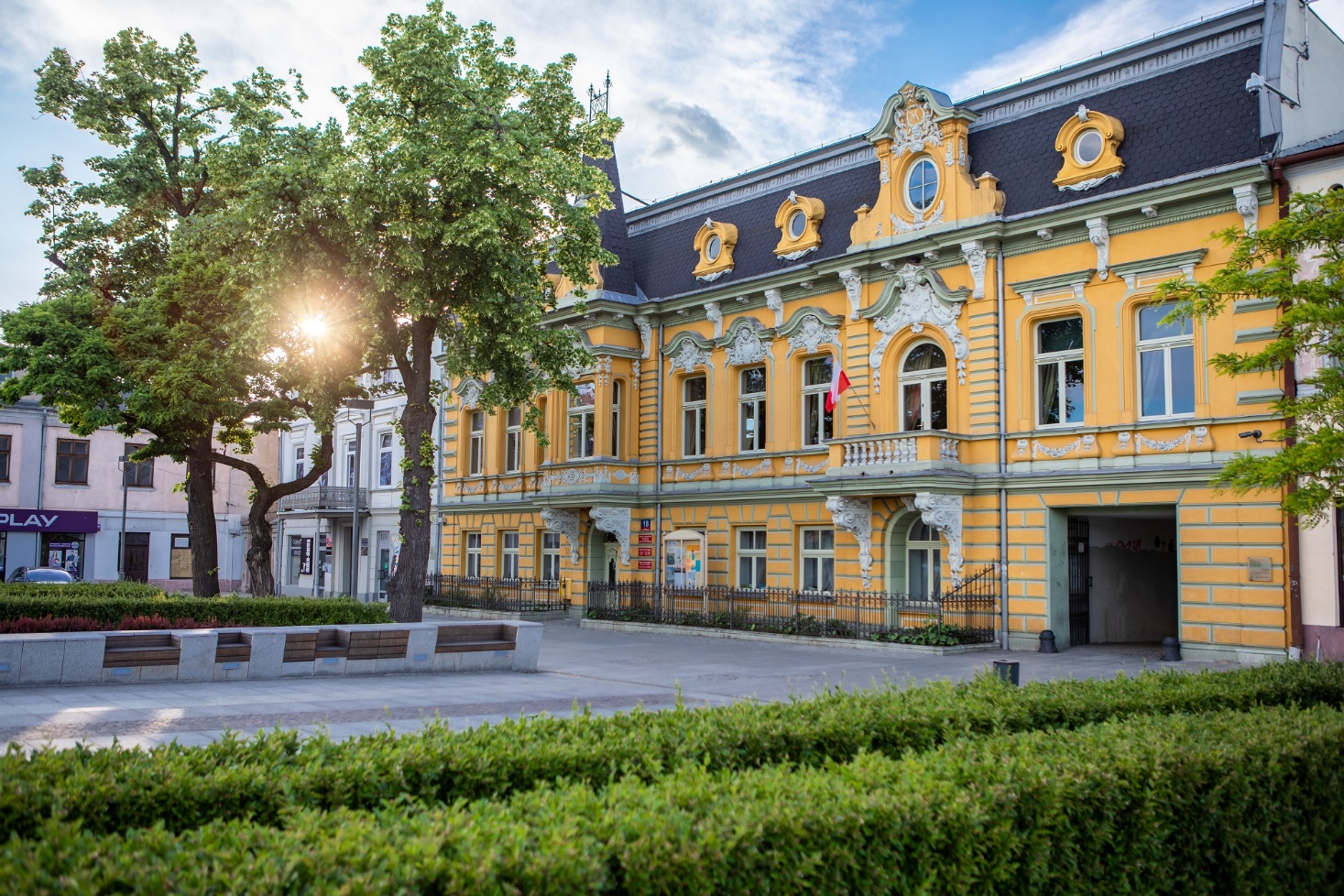 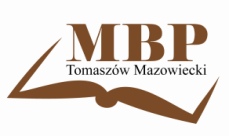 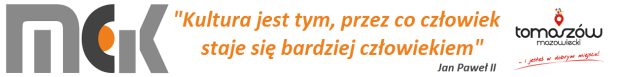 770.000,00 zł
2.855.000,00 zł
1.550.000,00 zł
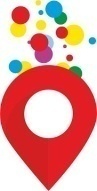 Budżet Miasta Tomaszowa Mazowieckiego na rok 2019
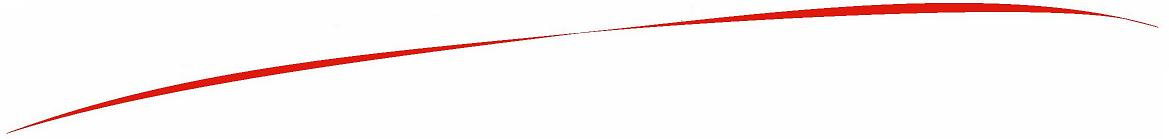 KULTURA FIZYCZNA
2.610.788,00 zł
(1,09% wydatków bieżących)
Z powyższych środków finansowane będą w szczególności:
utrzymanie miejskich obiektów sportowych
dotacje dla klubów 
i organizacji sportowych
1.197.578,00 zł
1.153.000,00 zł
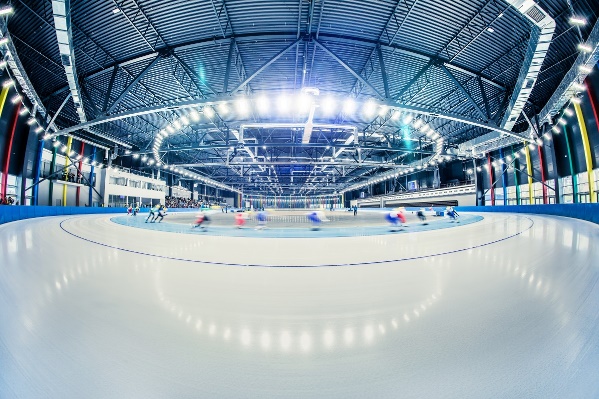 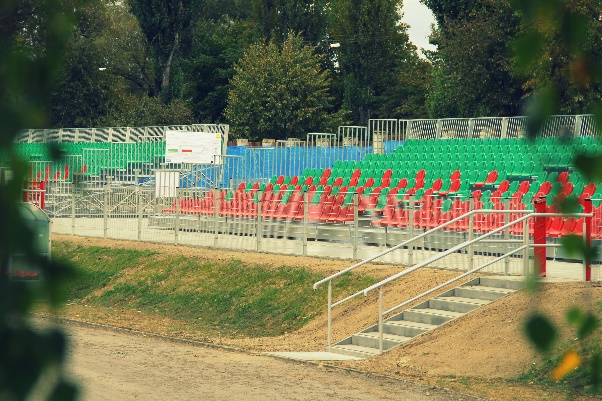 stypendia dla wyróżniających się sportowców
30.000,00 zł
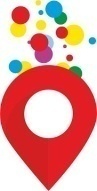 Budżet Miasta Tomaszowa Mazowieckiego na rok 2019
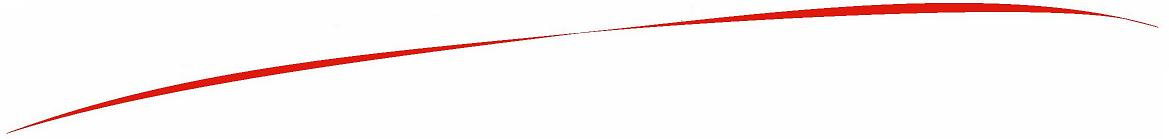 DZIAŁANIA Z ZAKRESU OCHRONY ZDROWIA
2.941.777,00 zł
(1,29% wydatków bieżących)
Z tych środków finansowane będzie w szczególności: 
 utrzymanie Ośrodka Rehabilitacji Dzieci Niepełnosprawnych,
 działania zmierzające do przeciwdziałania alkoholizmowi,
 działania zmierzające do zwalczania narkomanii.
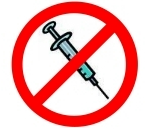 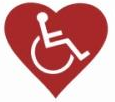 1.232.000,00 zł
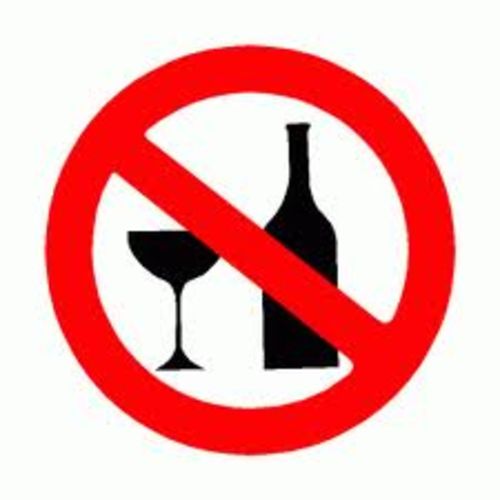 1.543.631,00 zł
68.000,00 zł
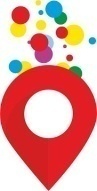 Budżet Miasta Tomaszowa Mazowieckiego na rok 2019
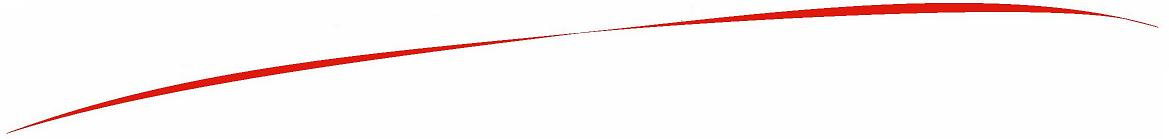 BEZPIECZEŃSTWO PUBLICZNE I OCHRONA PRZECIWPOŻAROWA
1.571.523,00 zł
(0,69% wydatków bieżących)
Z tych środków na Straż Miejską oraz OSP wydamy:
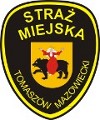 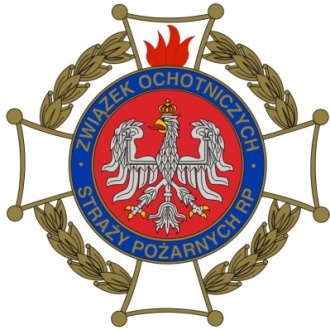 1.191.419,00 zł
265.984,00 zł
Finansowane będą także materiały i wyposażenie w zakresie zarządzania kryzysowego, programu Bezpieczne Miasto, Monitoringu Miasta, oraz współpracyz organizacjami pozarządowymi na kwotę 114.120,00 zł.
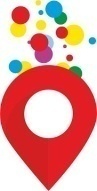 Budżet Miasta Tomaszowa Mazowieckiego na rok 2019
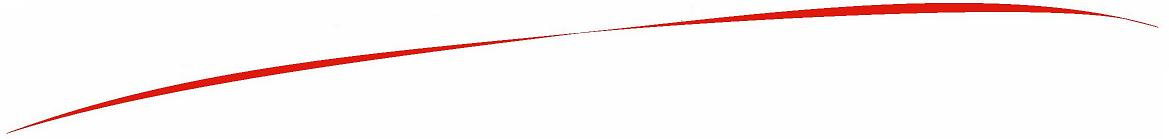 Zadłużenie na koniec roku będzie stanowić 
37,18% przewidywanych dochodów.
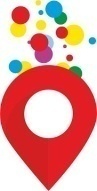 Budżet Miasta Tomaszowa Mazowieckiego na rok 2019
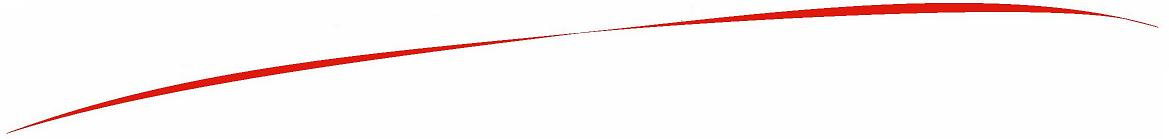 WYDATKI MAJĄTKOWE MIASTA
49.498.511,69 zł
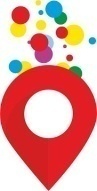 Budżet Miasta Tomaszowa Mazowieckiego na rok 2019
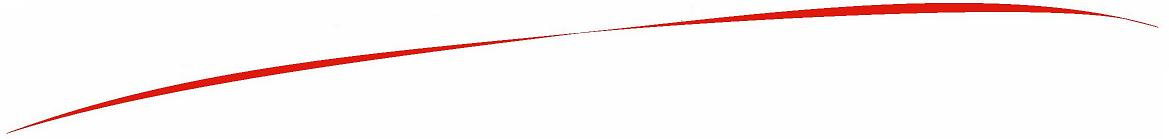 PODZIAŁ WYDATKÓW MAJĄTKOWYCH MIASTA
49.498.511,69 zł
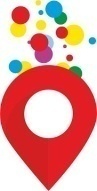 Budżet Miasta Tomaszowa Mazowieckiego na rok 2019
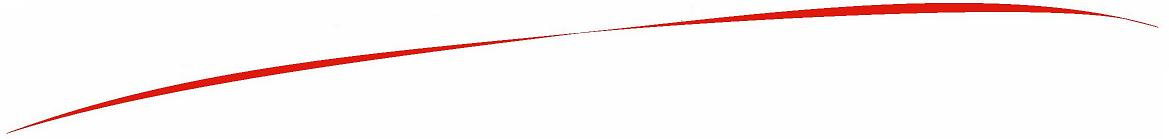 INWESTYCYJNE ZADANIA STRATEGICZNE
Projekt „Kompleksowe zagospodarowanie przestrzeni publicznej oraz
     modernizacja miejsc rekreacji i terenów zielonych - Miasto nad rzeką” 
     - 2.878.049,33 zł
Projekt „ Podnoszenie jakości zasobów turystycznych Doliny Rzeki           
     Pilicy poprzez rozwój infrastruktuty rekreacyjno – wypoczynkowej       
      w Powiecie Tomaszowskim” – 6.031.142,00 zł
Rozpoznanie i udokumentowanie zasobów wód termalnych                  
     z utworów jury dolnej w miejscowości Tomaszów Mazowiecki –  
     16.311.801,21 zł
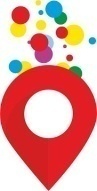 Budżet Miasta Tomaszowa Mazowieckiego na rok 2019
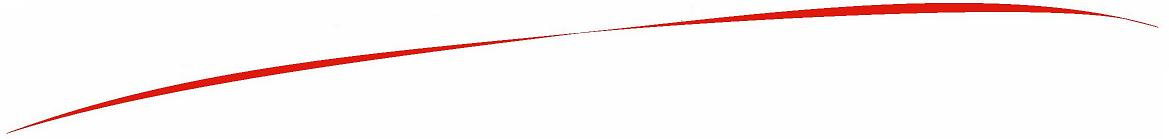 PROJEKTY PLANOWANE W RAMACH BUDŻETU OBYWATELSKIEGO
PROJEKTY SPOŁECZNE to:- Zakup sprzętu do ratowania życia - AUTOMATYCZNEGO DEFIBRYLATORA ZEWNĘTRZNEGO i zakup sprzętu do nauki pierwszej pomocy – 68.146,00 zł
- Od najmłodszych lat Razem Trenujmy Sport! – 162.410,00 zł
- PODLEŚNA PRZYSTAŃ ZDROWIA DLA SENIORA – działania na rzecz aktywności seniorów w ORDN – 69.444,00 zł

PROJEKTY INFRASTRUKTURALNE1. Park Niebrowski – Boisko wielofunkcyjne- 1.030.000,00 zł
2. Utwardzenie płytami YOMB nawierzchni ulicy Jagiellońskiej – 170.000,00 zł
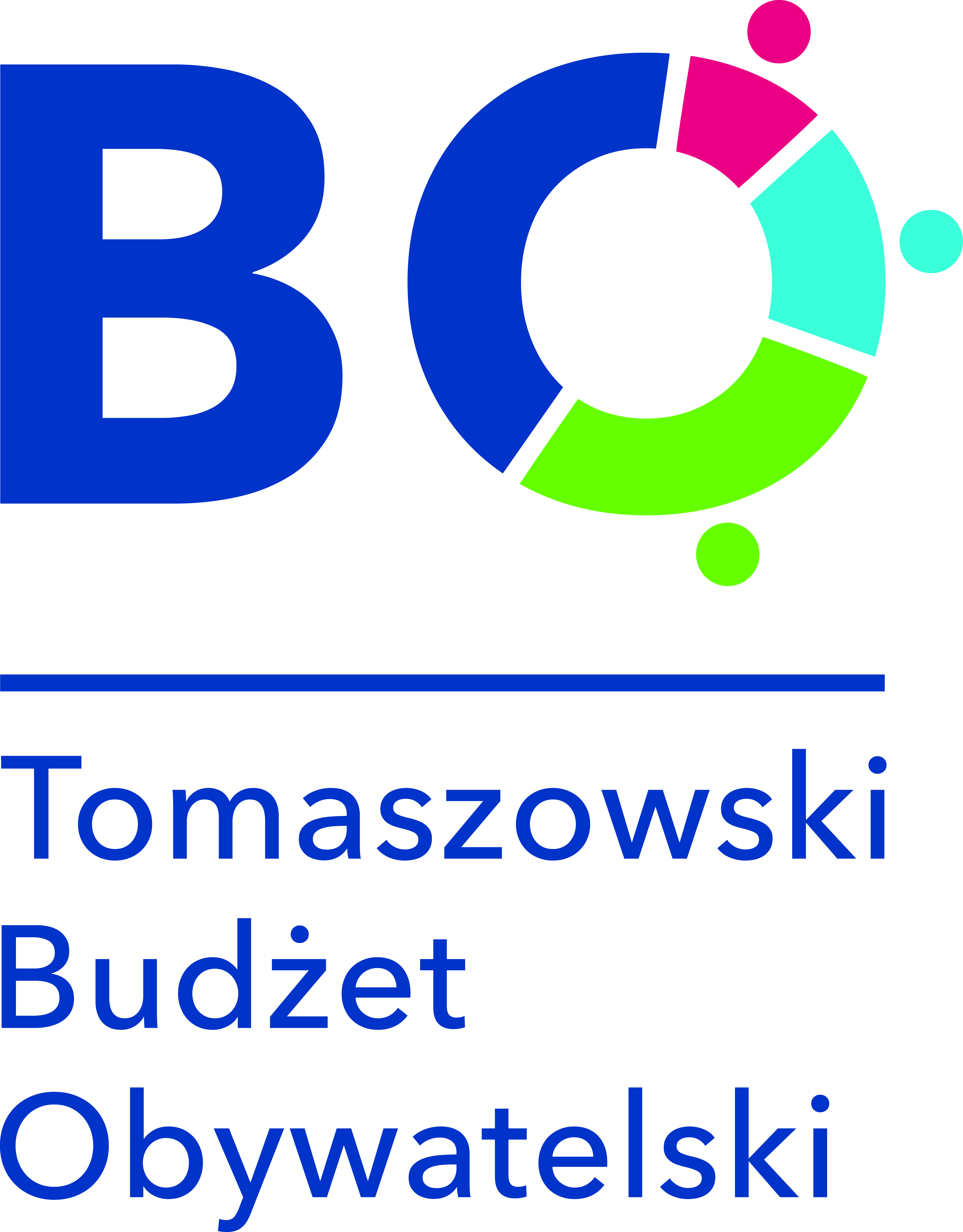 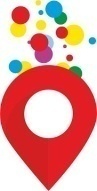 Budżet Miasta Tomaszowa Mazowieckiego na rok 2019
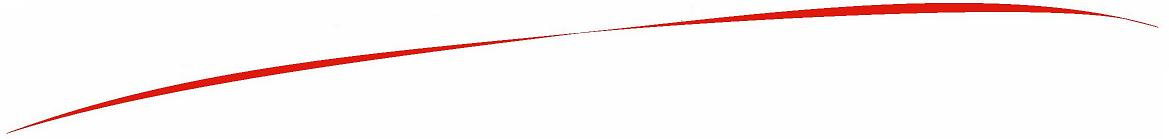 Będziemy podejmować również nowe wyzwania, do których należy realizacja projektów:
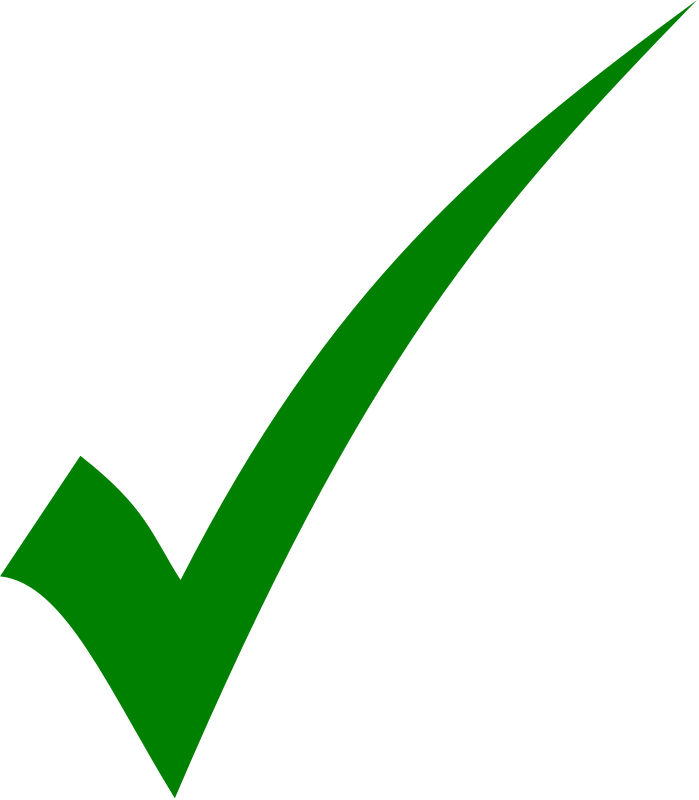 Modernizacja obiektu sportowego przy ul. Nowowiejskiej
Przebudowa ul. Kombatantów     i ks. Ignacego Jana Skorupki
Przebudowa ulic w osiedlu Ludwików
Energetyczne wykorzystanie zasobów geotermalnych
Budowa kompleksu basenowego na terenie ORDN
Budowa ulic Koszykowej i Lipowej
Dziękuję za uwagę!
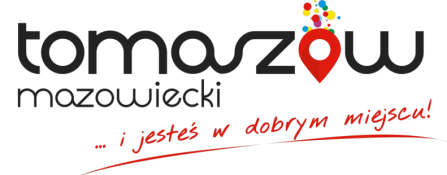 W prezentacji wykorzystano grafiki (pliki cyfrowe) dostępne publicznie.
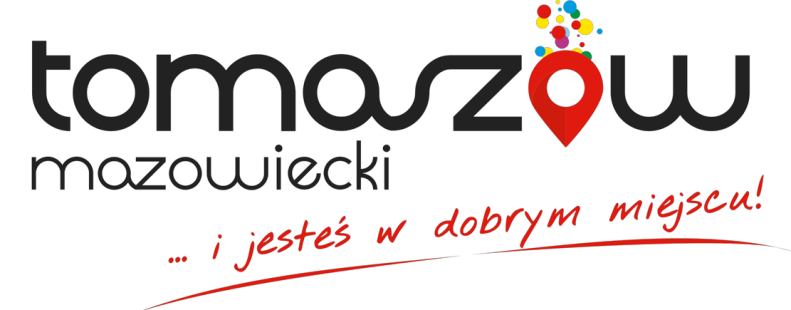